Лекція 2 Історія пошуків щастя від давніх цивілізацій до «революції щастя»
План1. Найдавніші цивілізації світу та щастя.2. Поняття щастя в грецькій та римській філософських традиціях.3. Щастя в китайській філософії.4. Світові релігії та щастя. 5.  Народні задоволення епохи середньовіччя та раннього нового часу.
Рекомендована література:Aristotle: Pioneer of Happiness. URL: https://www.pursuit-of-happiness.org/history-of-happiness/aristotle/Скотт Д. Аристотель: етика щастя. URL: https://newacropolis.org.ua/articles/aristotel-etika-schastyaPeter Nathaniel Stearns. Happiness in  World History. New York, 2021. 228 p.McMahon Darrin M. Happiness: A History. Grove Press, 2006. 544 p. https://books.google.pl/books/about/Happiness.html?id=WDbOfcnXp-AC&redir_esc=yKashyap Kunal. A Short History of Happiness From Eudaimonia to Gross National Happiness. URL: https://daily-philosophy.com/kashyap-short-history-of-happiness/Малахов В. Щастя як категорія моральної свідомості. Етика: Курс лекцій. Навч. посібник. – 4-те вид. – К.: Либідь, 2002. 384 с.
1. Найдавніші цивілізації світу та щастя.
Не маємо інформації щодо того, як єгиптяни визначали щастя;
Життя та вірування органічно пов’язані. Поклоніння богам, які були джерелом радості, благополуччя. Але в той же час щастя залежить і від людини. Амулети. Щасливі та нещасливі дні. Нещасливим вважався тринадцятий день другої половини посівного сезону, тому що це був день Сахмет-богині, що надсилає нещастя і хвороби. День народження Сета наприкінці збирання врожаю, теж був небезпечним днем. У нещасливі дні не радили виходити з будинку після настання темряви, а в дуже погані дні краще зовсім не показуватися на вулиці.
З одного боку, деякі з них знайшли своє щастя в досягненнях, успіхах і кар'єрному просуванні; у догоджанні правителям і виконанні їхніх бажань.
Повнота щастя досягається в потойбічному житті.
2. Поняття щастя в грецькій та римській філософських традиціях.
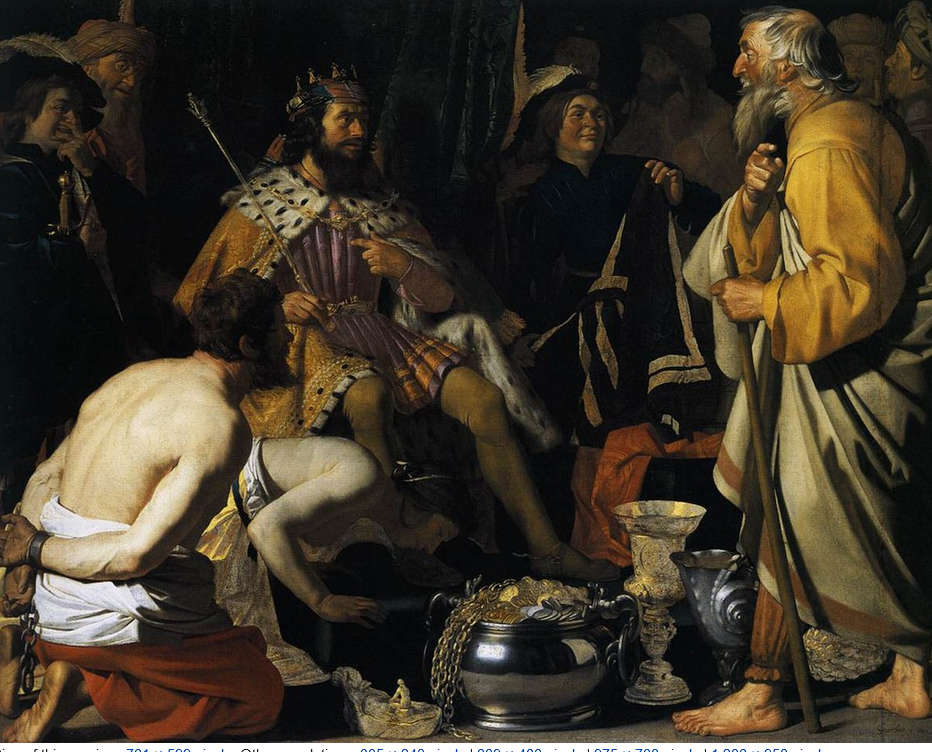 Могутність, влада, багатство = щаслива людина. 
Альтернативний погляд на щастя зароджується
 в середовищі інтелектуалів.
Грецький цар Крез (560—547) – «бути багатим як Крез».
Розмова афінського політика, мудреця 
 Солона та Креза:
«А називати щасливою людину за життя, поки вона ще схильна до небезпек, — це все одно, що проголошувати переможцем і вінчати вінком атлета, який ще не закінчив змагання: це справа невірна, позбавлена будь-якого значення»
Сократ, Платон
Грецькі філософи намагалися пояснити, що матеріальне задоволення, багатство – не є основою щастя. Грецькі філософи одними з перших почали визначати поняття щастя. 
Сократ: головна мета людини – досягнення щастя. Але Сократ, а потім Платон визначили, що матеріальне або чуттєве задоволення не є основою справжнього щастя. Щастя полягає не в багатстві, випивці, чи навіть владі, як в це вірила аристократія, а в розвиткові розуму. Прагнення до мудрості може зробити справжнє щастя доступним незалежно від життєвих обставин та примхи долі. 
Для Платона саме Сократ, який прагнув мудрості й гармонії, зумів прожити як «бог» і знайти справжнє щастя.
Аристотель та щастя
Аристотель (384—322 рр. до н.е.) був більш терпимим до фізичних задоволень, але так само наполягав на тому, що справжнє щастя можна знайти лише в тому, що відрізняє людей від інших створінь: розум та чесноти. Щастя – це діяльність душі, що виражає доброчесність. Добре життя на основі гарного розуму принесе нам щастя. Досягнення Аристотеля: відмежування щастя від фізичного задоволення та визначення поняття щастя.
Аристотель ставить людину у штурвала свого щастя.
Щастя – це почуття? Ні. Це продукт добре прожитого життя до кінця днів. Щастя неможливо досягти до кінця життя. Отже, це мета, а не тимчасовий стан. 

 Щастя людини залежить від розвитку її розуму. Щастя залежить від набуття моральних якостей, коли людина демонструє у своєму житті такі чесноти, як мужність, щедрість, справедливість, дружба та громадянська позиція. Людина може прагнути чеснот все життя, але в старості зустрітися з лихом, яке все зіпсує, тому для того, щоб продовжувати розвивати чесноти та розум потрібно мати достатні економічні ресурси, добре здоров’я, навіть фізичну привабливість. Люди не можуть робити добрі дії без ресурсів, не можуть виглядати щасливими, якщо вони будуть виглядати огидно. Хоча Аристотель в деякі моменти був оптимістичним щодо досягнення щастя, він говорив про Долю, яка впливає на життя людини.
Аристотель та щастя
«У щасливої людини є потреба в друзях»;
 У мене не вистачило мужності бути собою…» – треба бути собою, треба реалізовувати свій потенціал; 
Якщо життя не має цілі та плану, то воно не вартує того, щоб його жити;
Під час вибору своєї діяльності треба враховувати такий момент – діяльність має приносити задоволення;
Прийняттю рішення має передувати «зважене розмірковування», важливо також дотримуватися порад;
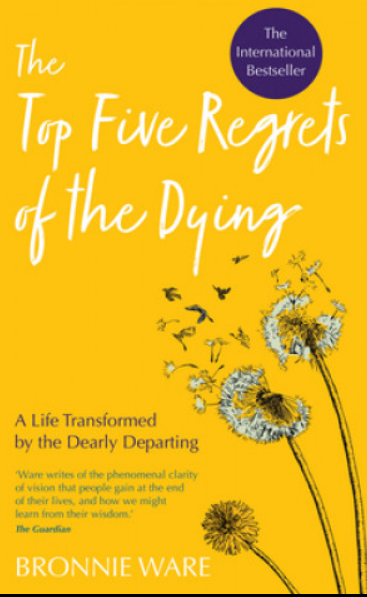 Пізніші грецькі та римські філософи продовжили традиції попередників, стверджували, що люди мають бути відповідальними за своє щастя, а не бути маріонетками випадковості. 
Епікур: підкреслював важливість фізичного задоволення. Епікурейці підкреслювали, що не потрібно боротися з фізичним задоволенням, а потрібно йому потурати, але були проти крайнощів – безперервного пияцтва,  гультяйства. 
Стоїки наголошували на важливості обмеження бажання. 
Сенека: щаслива людина задоволена своєю долею, якою б вона не була. 
Цицерон: абсолютно чеснотна людина може бути щасливою навіть під тортурами. Намагався виключити вплив Фортуни.
Наголос на важливості обмеження людських бажань буде поширеним у світових релігіях, зокрема в християнстві.
Філософи та щастя простих людей.
Платон, Аристотель сумнівалися, що прості люди можуть досягти в більшості щастя. Про рабів взагалі мова не йшла. Жіноче щастя  — суспільство не може бути щасливим, доки жінка також не щаслива. 
Peter N. Stearns: до нас не дійшли думки простих людей про щастя, але з огляду на те, яке значення люди в класичний період віддавали цирку, олімпійським іграм, різним розвагам, то скоріше за все, що мета цих розважальних заходів – створити людину щасливою, і людина беручи участь в цих розвагах могла відчувати себе щасливою.
3. Щастя в китайській філософії.
Конфуцианство сформувало підхід до щастя, поєднуючи з даоським ставленням до гармонії, вплинуло на культури в інших частинах Східної Азії. 
Конфуцій та його послідовники в цілому поділяли грецький підхід та дійшли подібних висновків. Люди багато витрачають часу на порожні цілі, а досягнення щастя є гідною метою життя. На відмінну від греків к. більше приділяли уваги зв’язку людини з іншими людьми, соціумом. Важливість дружби.
Бути в гармонії з природним порядком, слідувати «Шляху» (Дао). Якщо життя відповідало небесним порядкам, то воно буде сповнене радістю. 
Щастя – це глибоке емоційне переживання. 
Великий наголос на доброчесності та любові до навчання. Без цього людина не може бути щасливою. 
Спільне між грецькими та китайськими філософіями – прагнули відрізнити справжнє щастя від поверхневого задоволення, спільний наголос на доброчесності та навчанні
Дискусія: як Ви вважаєте наявність дружби в житті людини є необхідною складовою щастя? Любов до навчання – є необхідною складовою щастя?
4. Світові релігії та щастя.
Християнство та щастя. 
Людина може бути щасливою, якщо буде мати віру в Бога, відносини з Богом, буде виконувати Боже Слово, мати мир зі всіма людьми. Внутрішній спокій = щастя. Але справжнє щастя, коли людина буде позбавлена усіляких страждань, вона отримує після своєї смерті на Небесах, де буде вічно жити з Богом. 
Августин «Блаженне або щасливе життя» (4 ст. )
Християнство та щастя
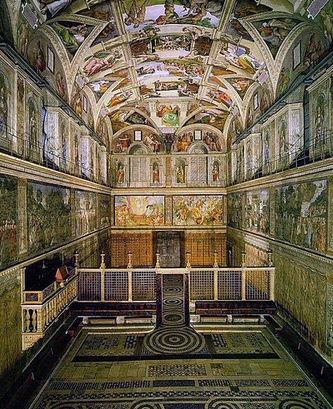 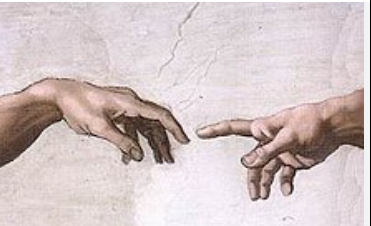 5. Народні задоволення епохи середньовіччя та раннього нового часу.Пітер Брейгель (старший)«Селянський танок» тауявлення простих людей про щастя
Робота. Розвиток ремесл, розвиток міст. Люди знаходили щастя у виготовленні якогось виробу на замовлення, вони відчували своє досягнення і гордість. Вони були щасливі.
Секс. Звичайно відсутність контрацепції, тяжка праця стримувала потяг до сексуальних задоволень людей в ті часи. Але все ж таки серед вищих класів, серед міського чоловічого населення бачимо прагнення до сексуального задоволення. Проституція виникла рано ще  в Месопотамії 2400 р. до н.е. У всіх великих містах були будинки розваг. Картини того часу часто містили сексуальні теми. Поширювалися різні сексуальні посібники. 
Дитинство не було щасливою порою життя. «Фізична дисципліна», діти рано приступали до роботи, висока дитяча смертність. Примітно, що у філософів не було концепції щасливого дитинства. Але дитяча гра могла бути джерелом задоволення. 
Сімейне життя, безсумнівно, приносило жінкам щастя, і деякі культури, як індуїзм в Індії особливу увагу приділяли радості народження дитини та щедрій хвалі матері. Але взагалі сімейне життя не посідає такого помітного місця в дискусіях про щастя